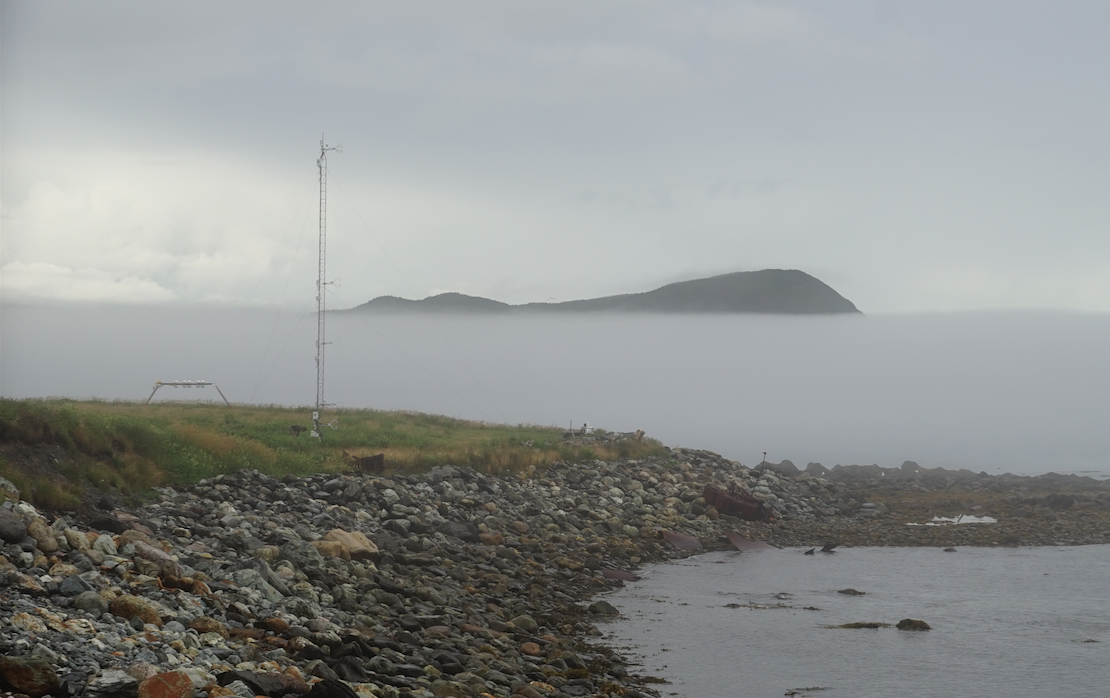 CFOG
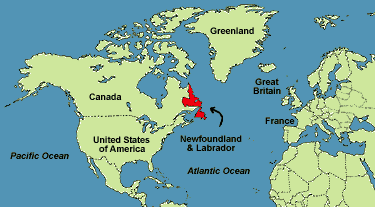 Toward Improving Coastal Fog Prediction
Newfoundland, Canada.
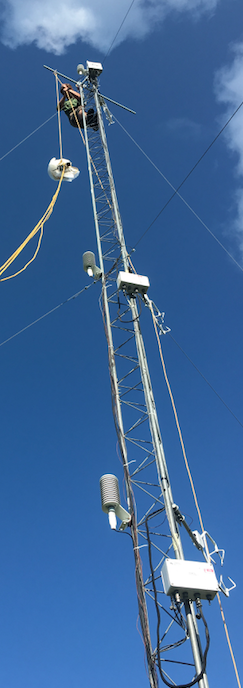 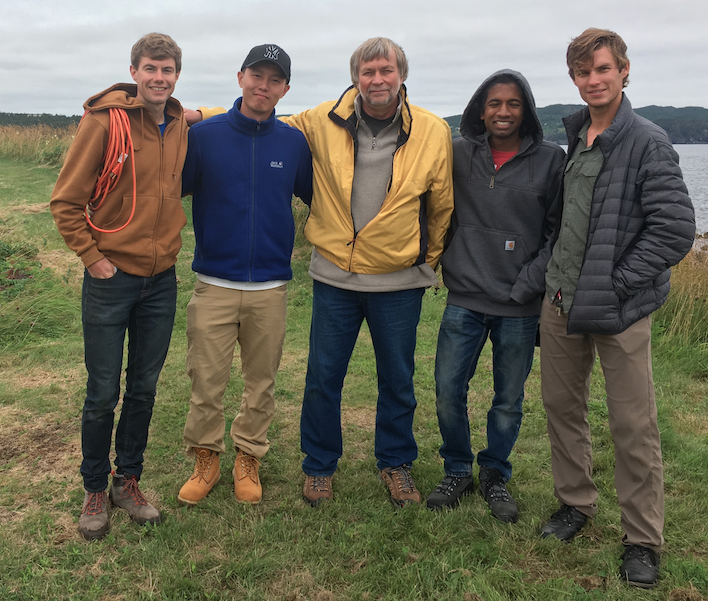 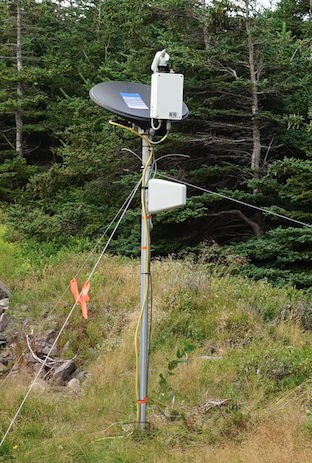 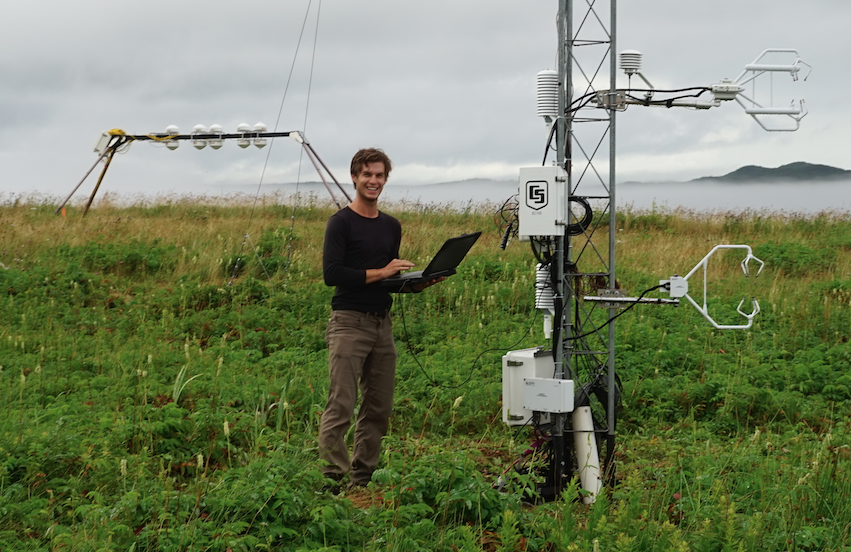 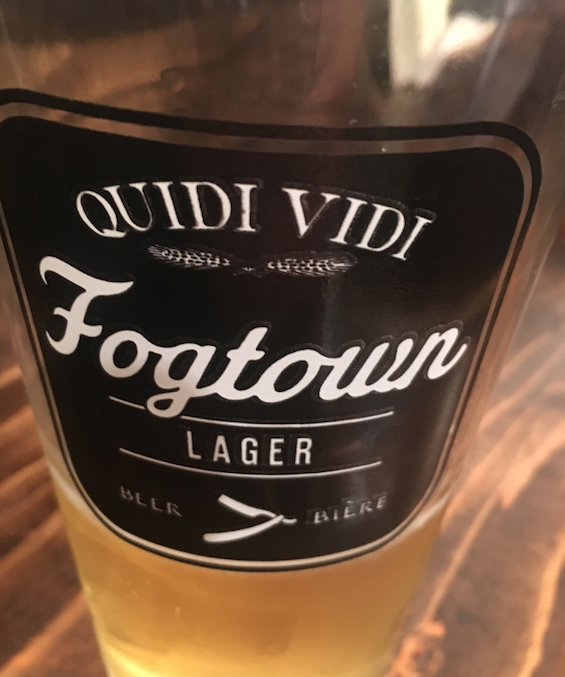 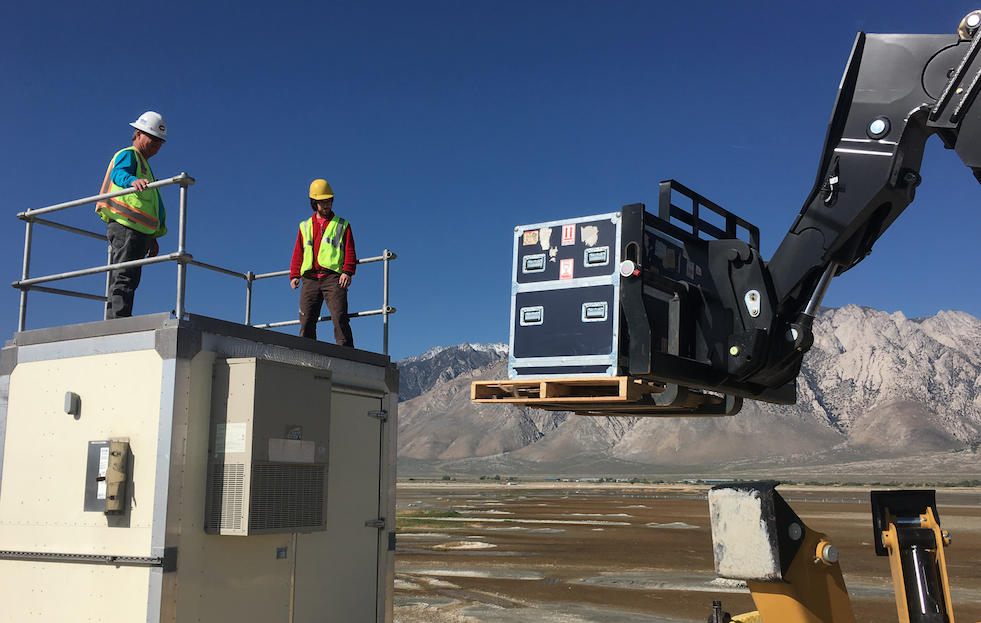 Owens Lake Study
Dust Transport and source attribution
Owens Lake, CA.
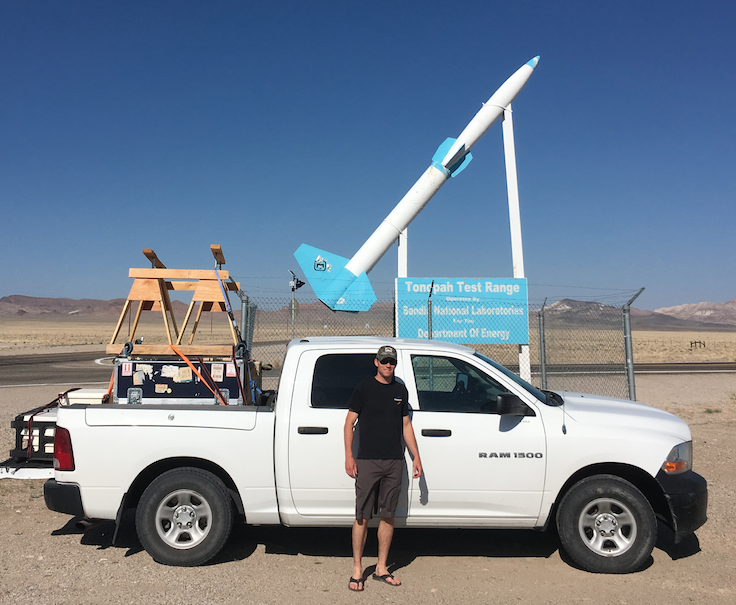 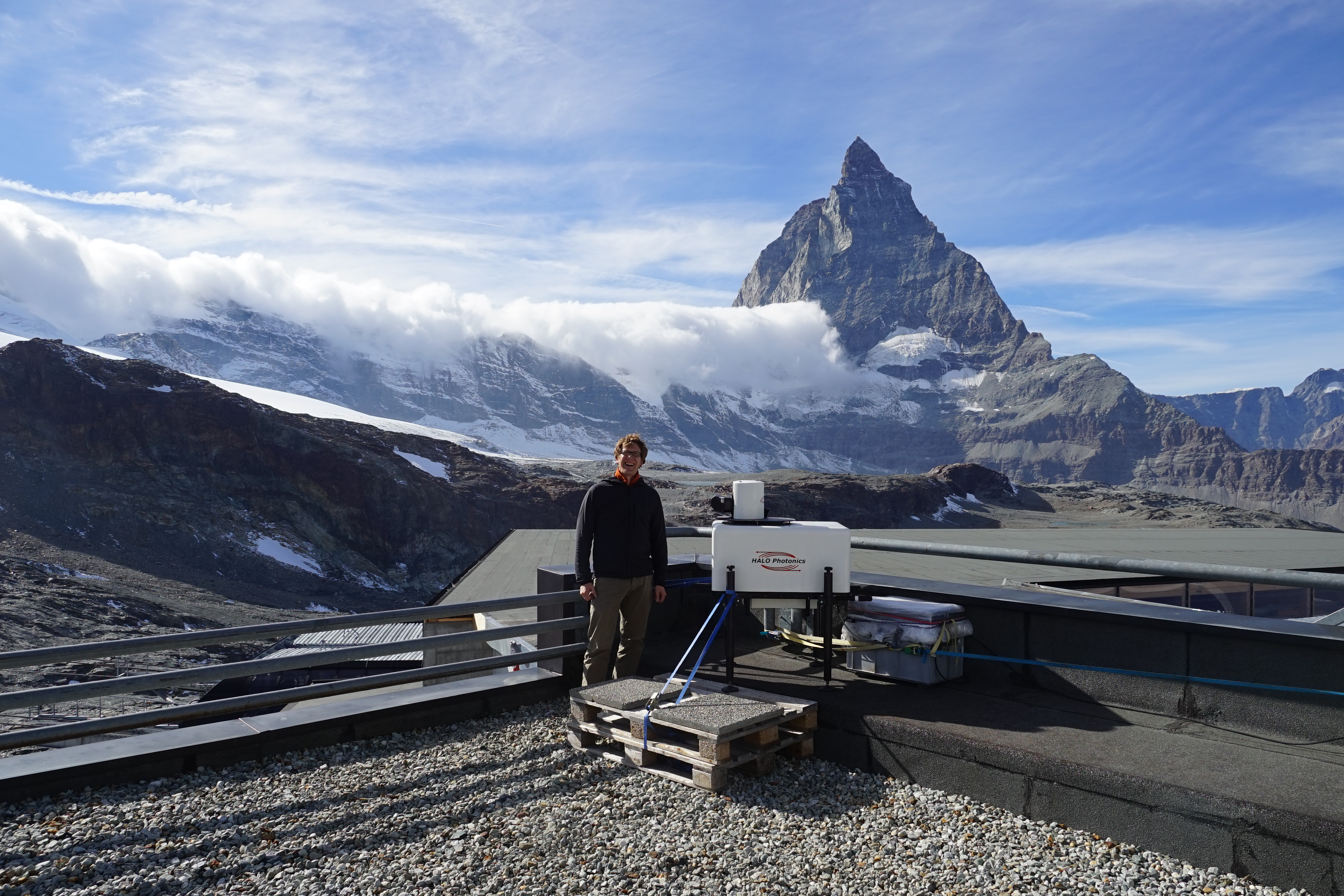 MATTERHEX
Visiting Professor at EPFL, Switzerland
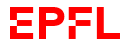 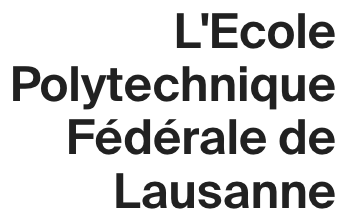 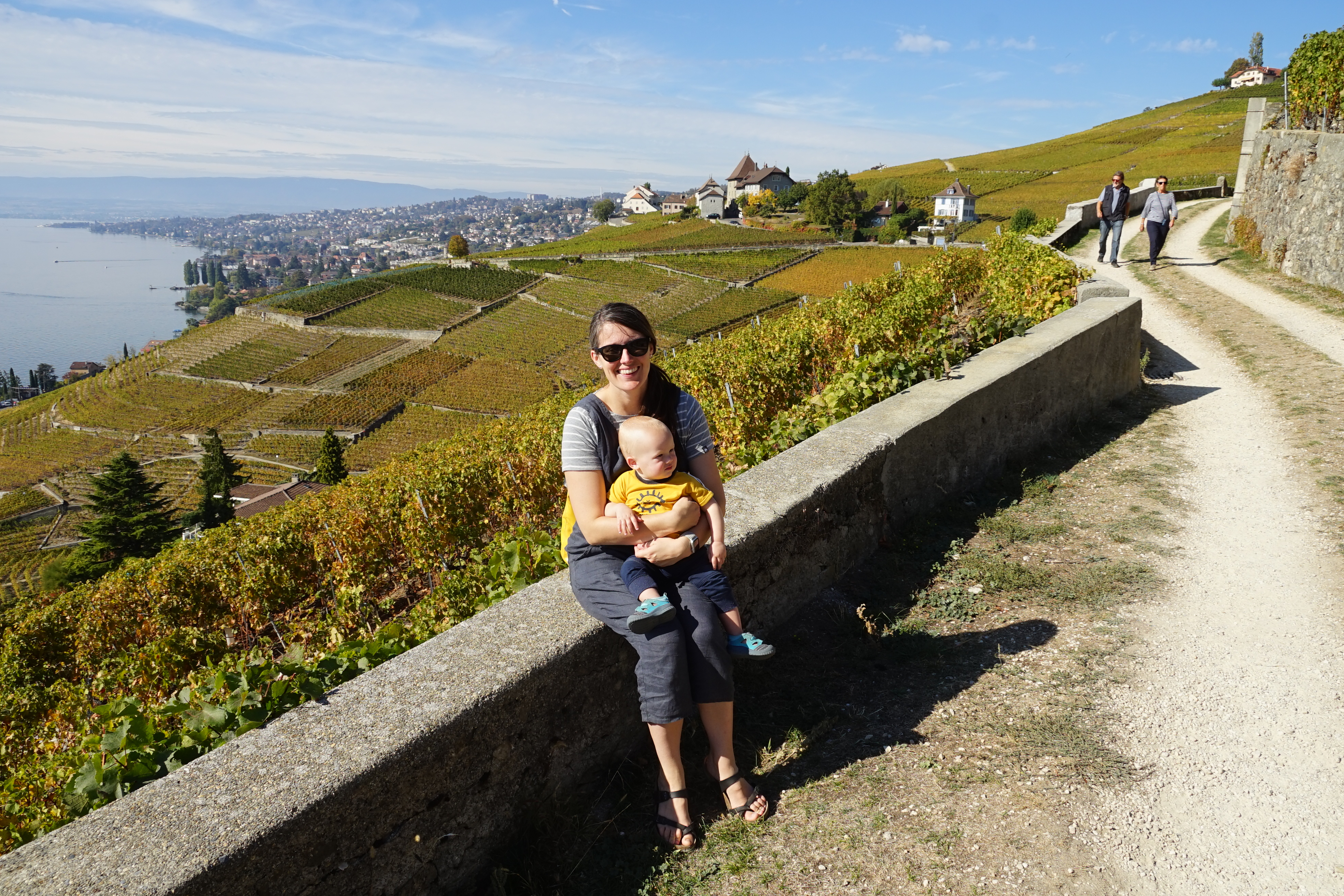 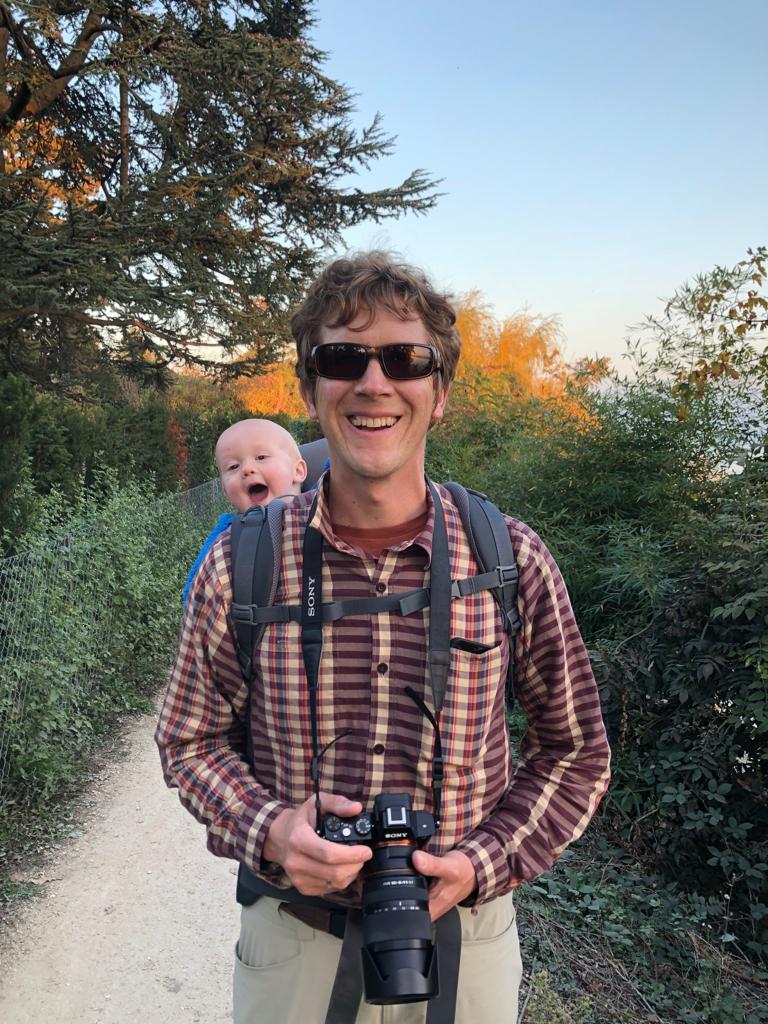 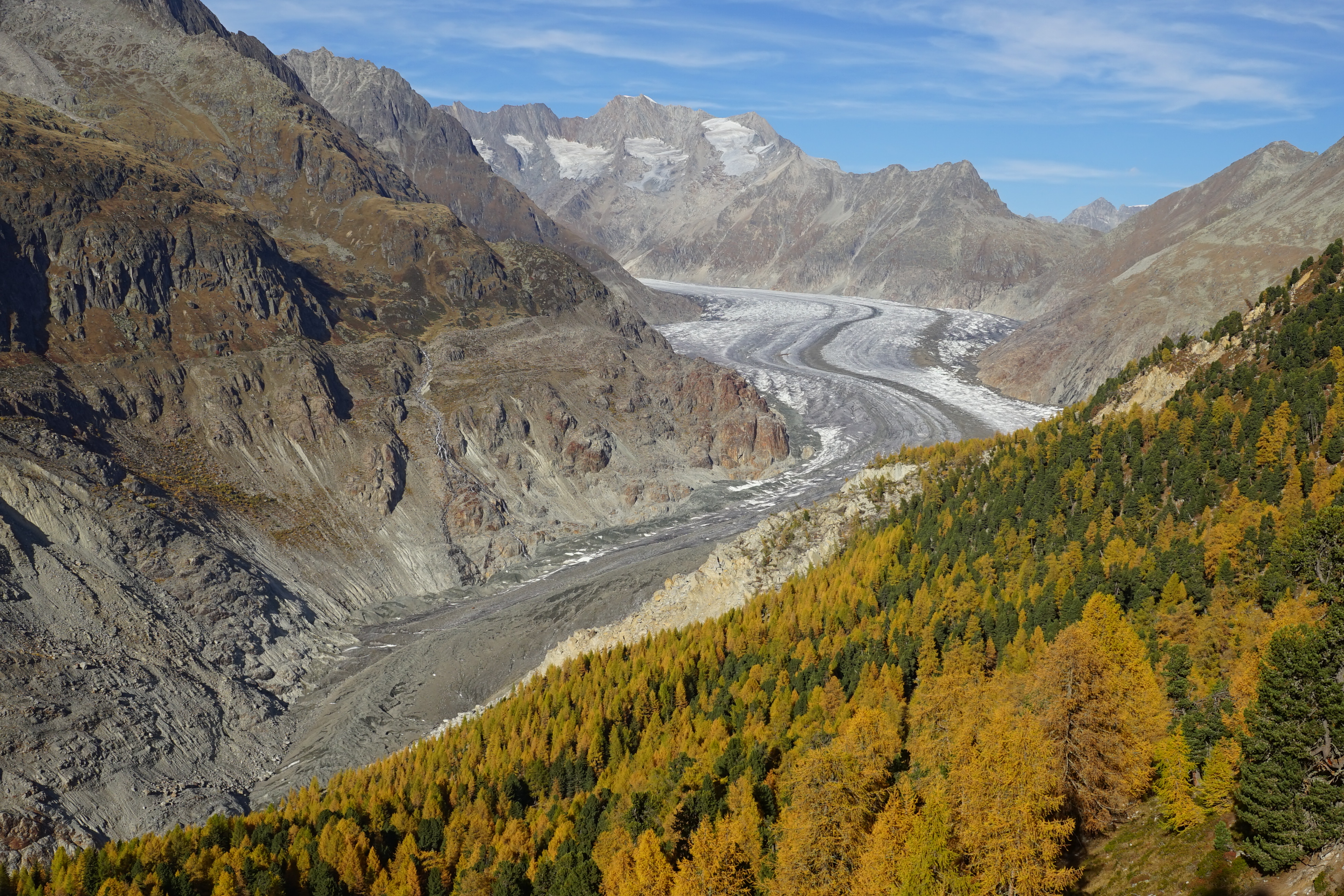 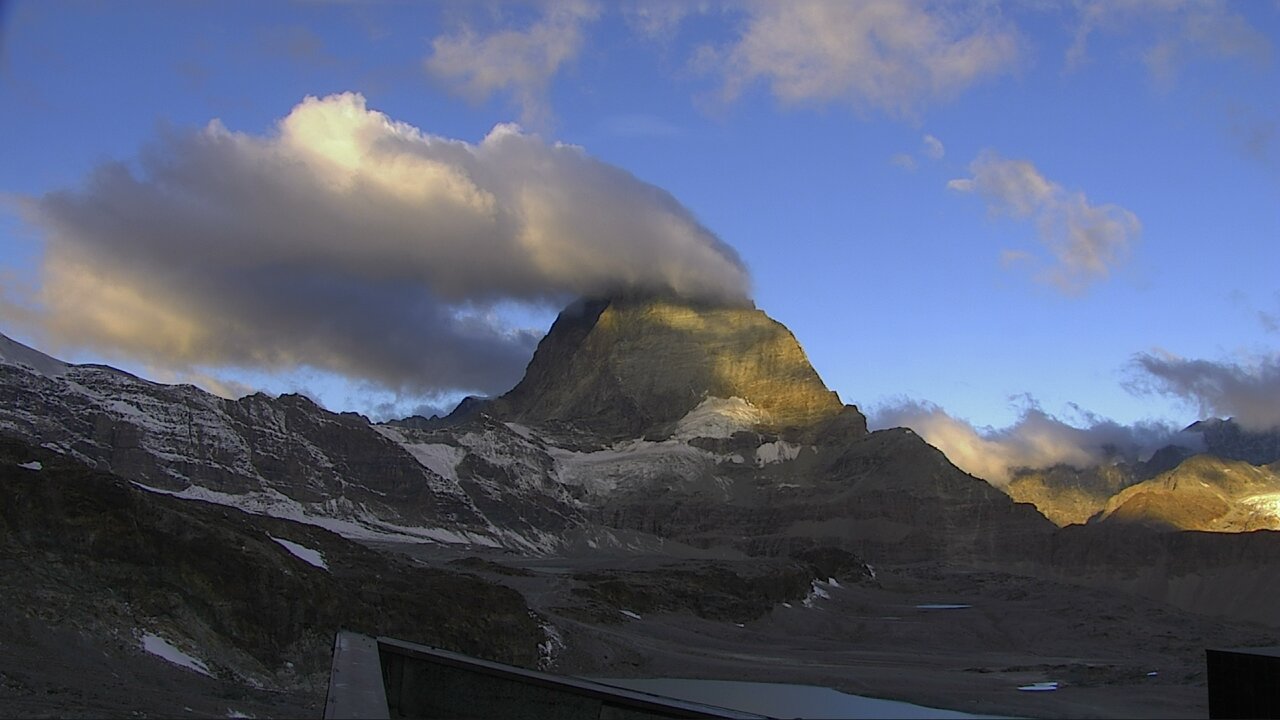